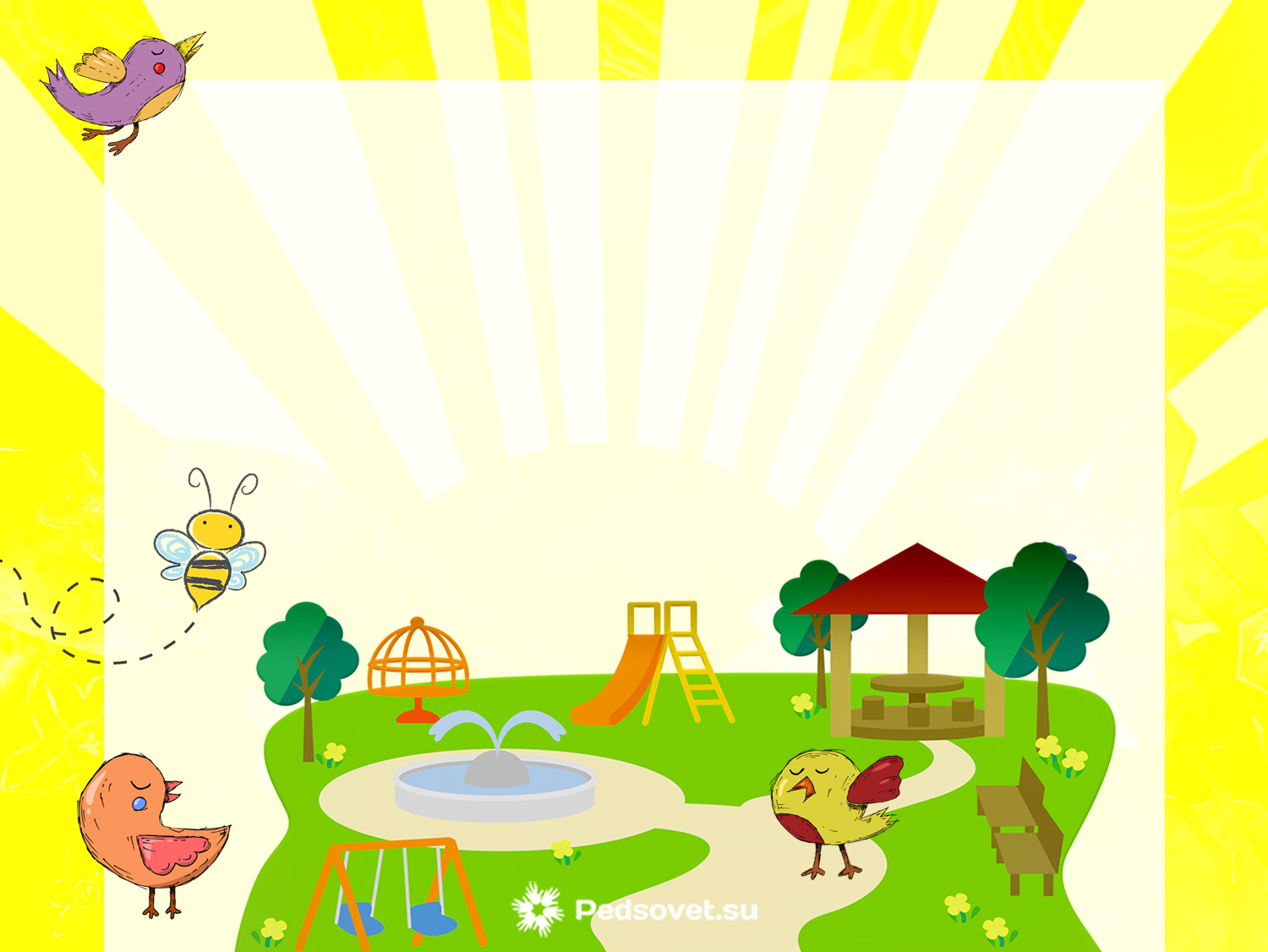 Мастер класс «Приглашаем на обед»
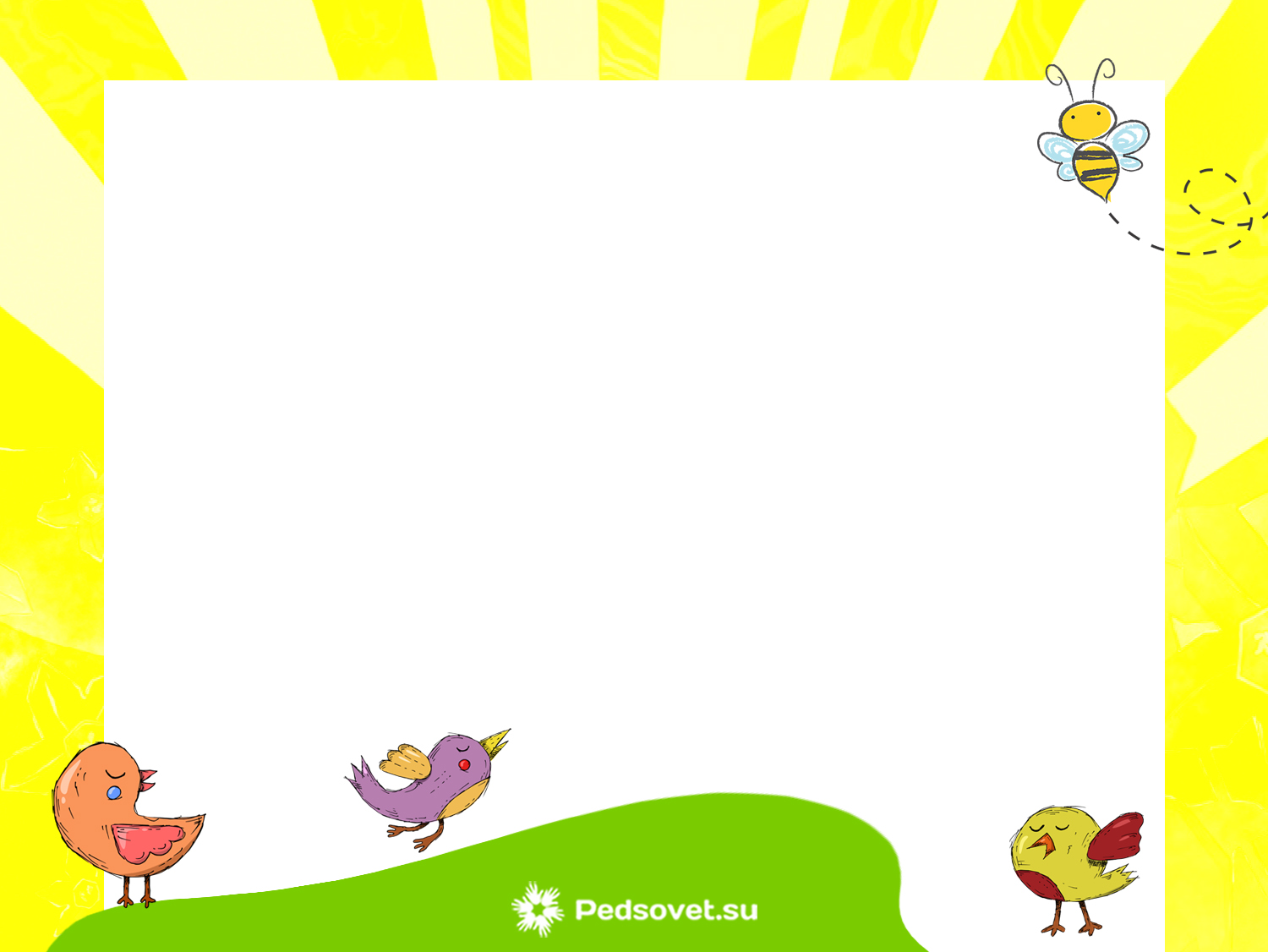 Сюжетно ролевые игры
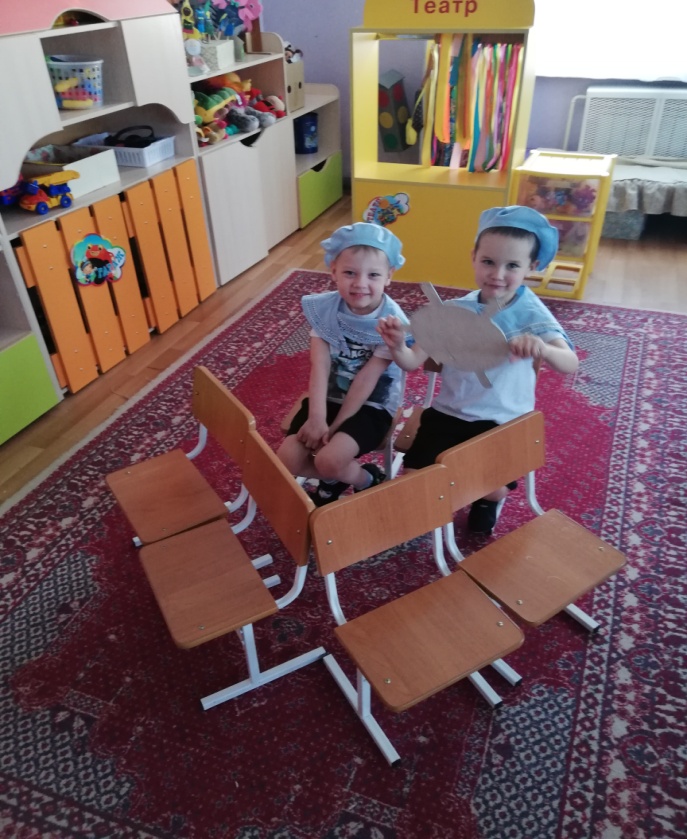 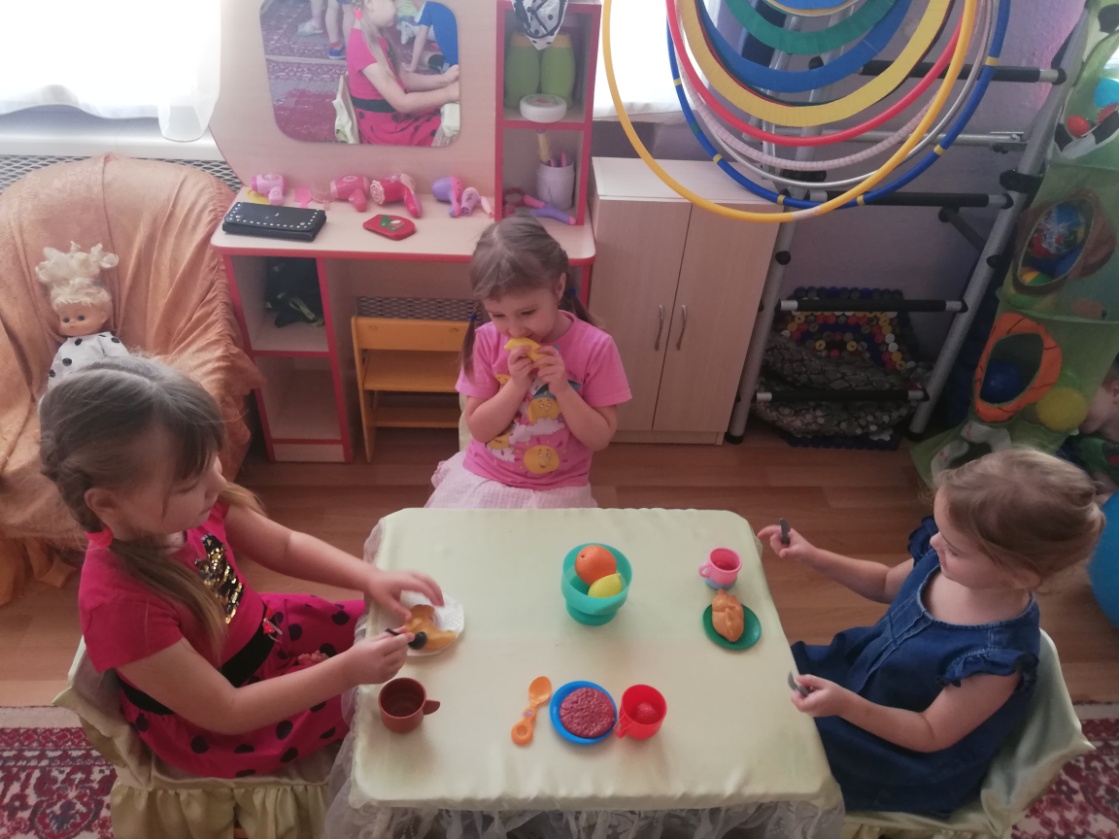 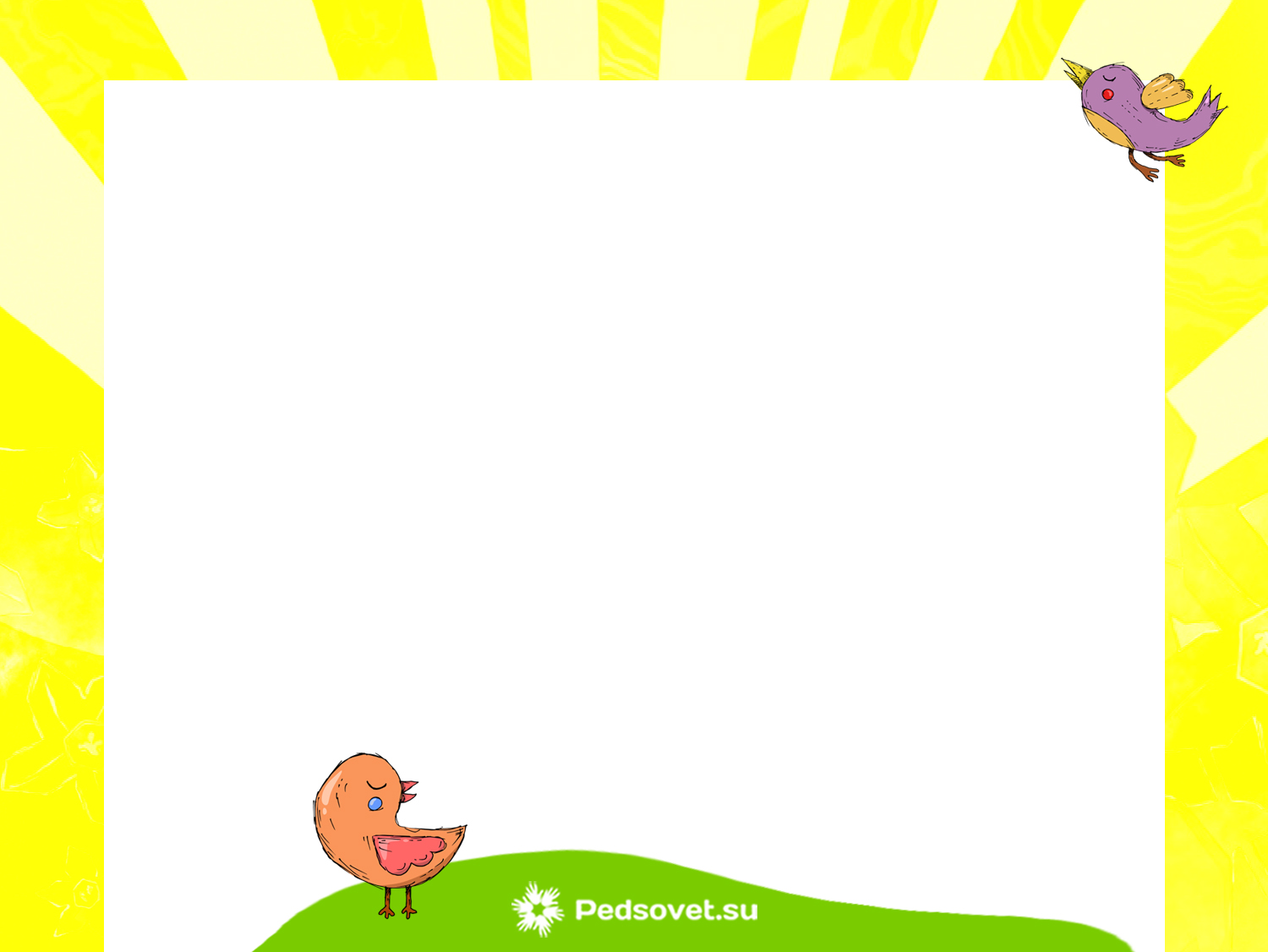 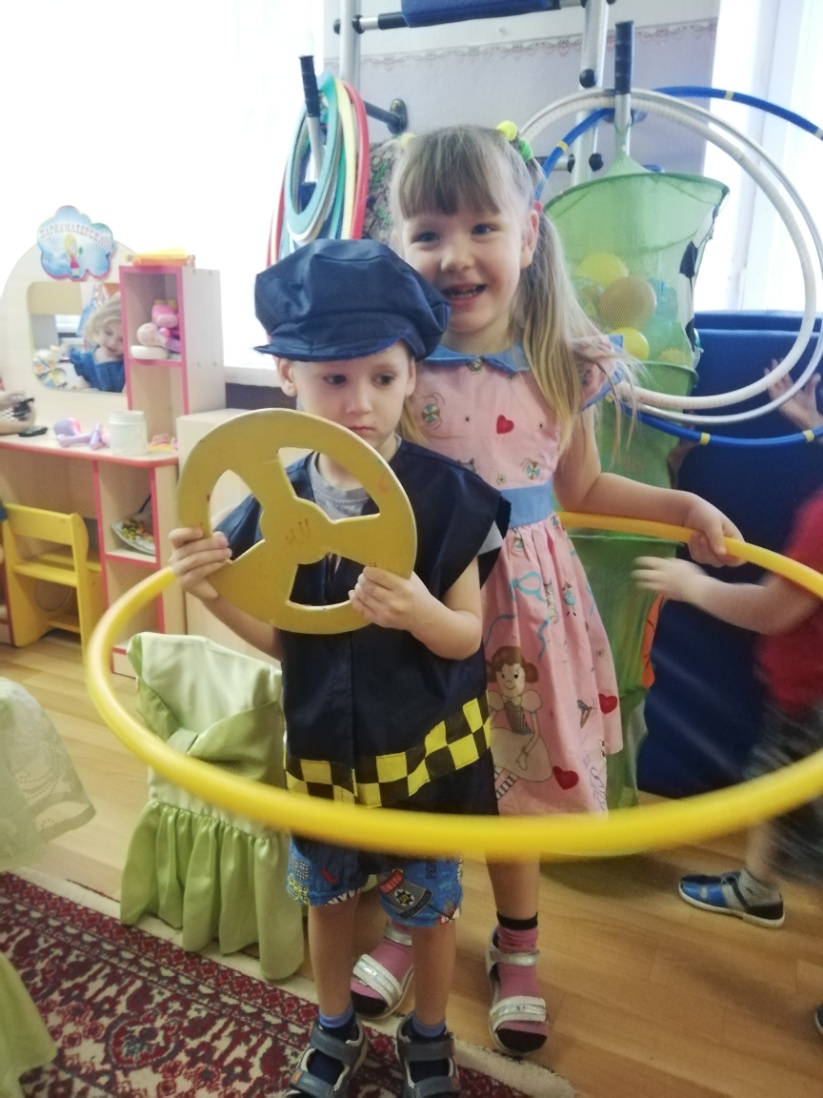 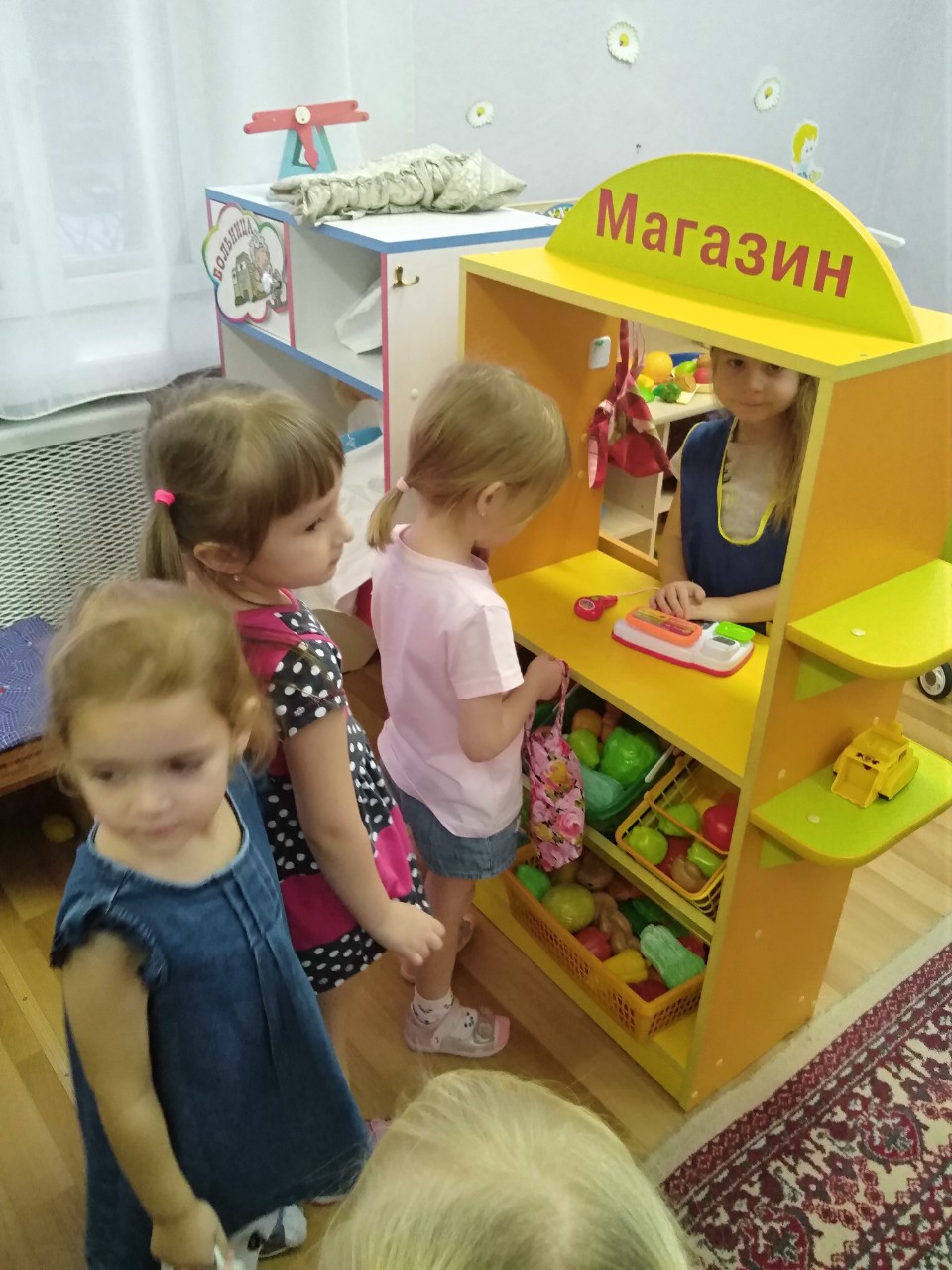 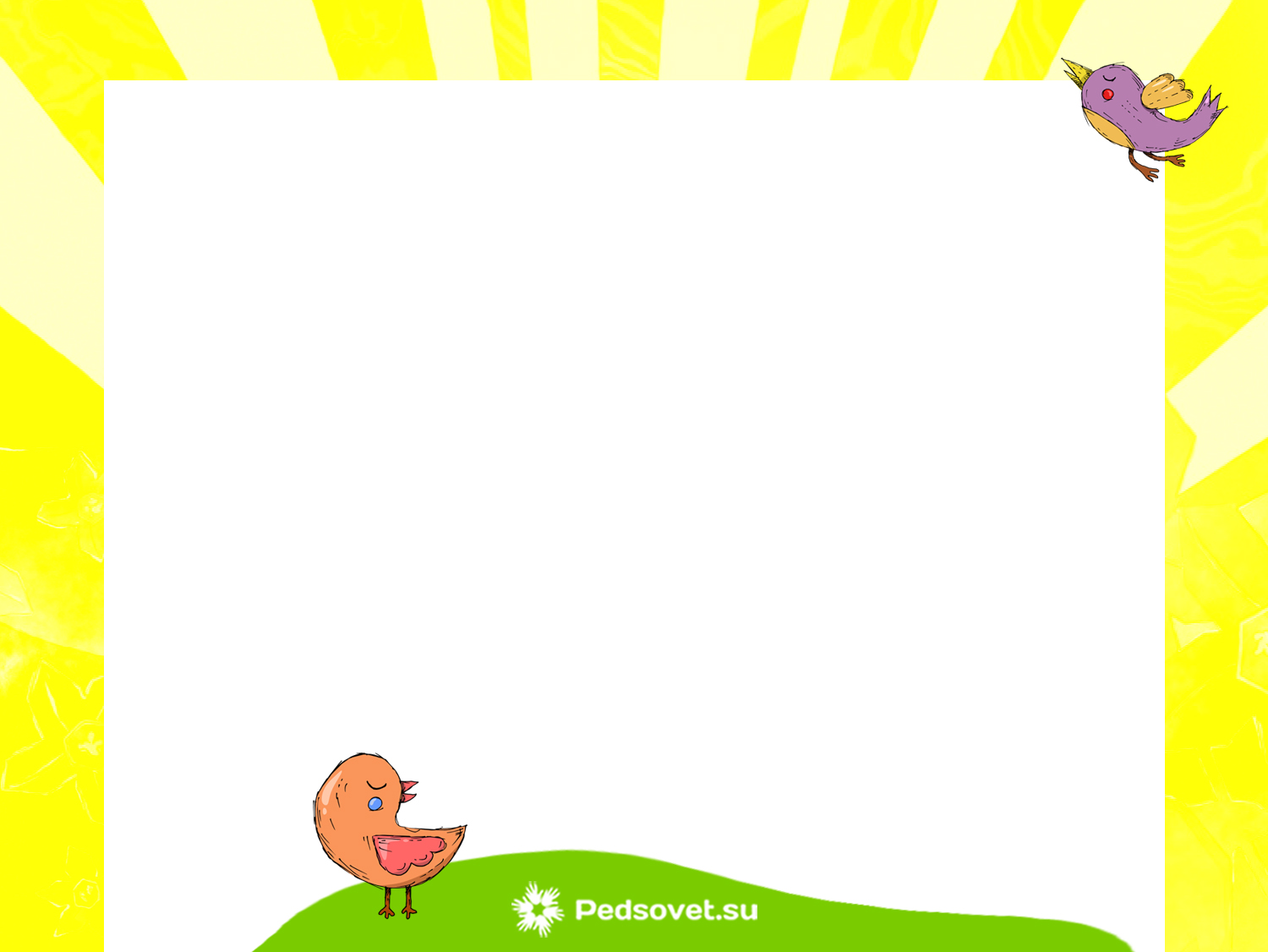 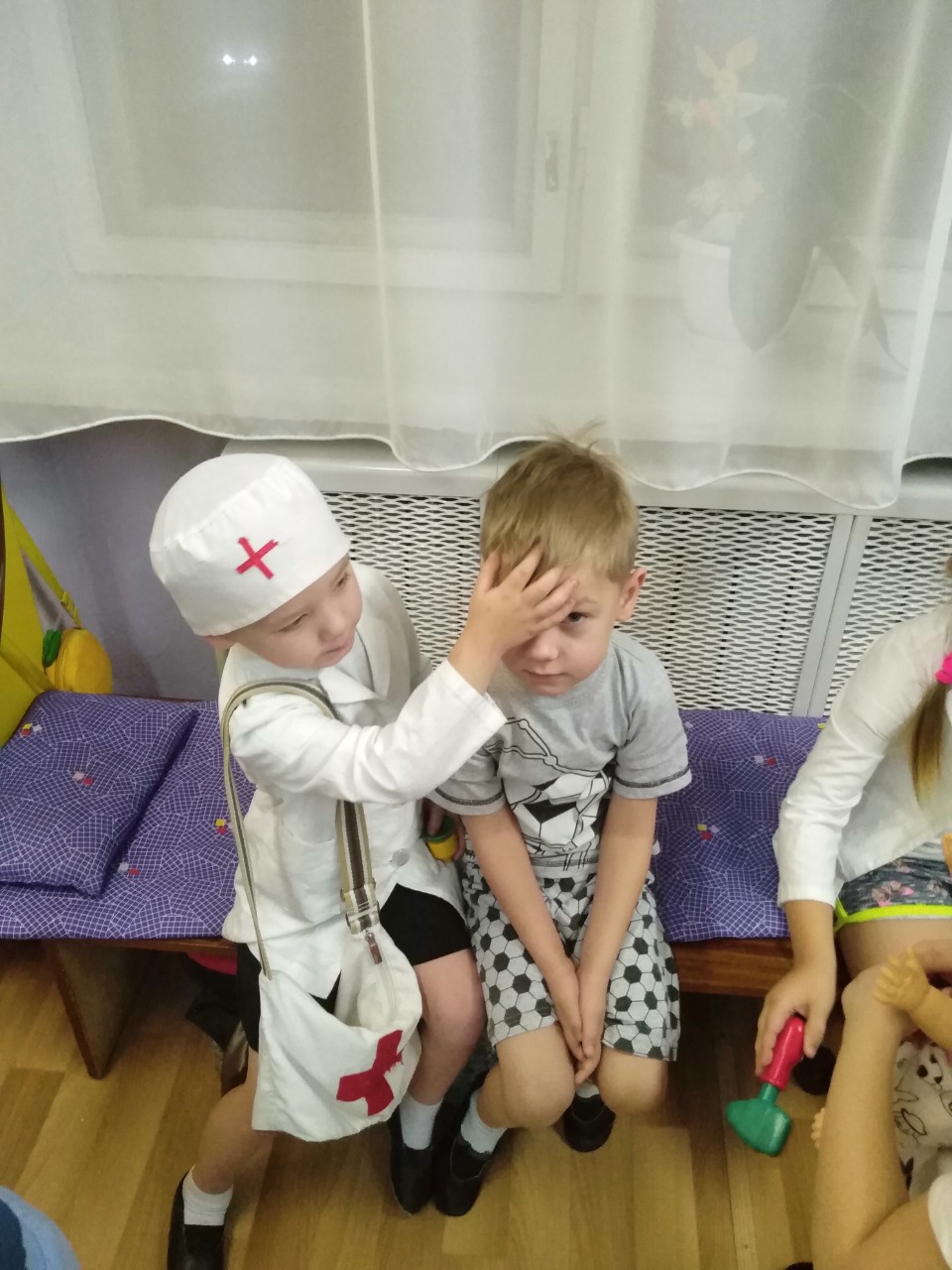 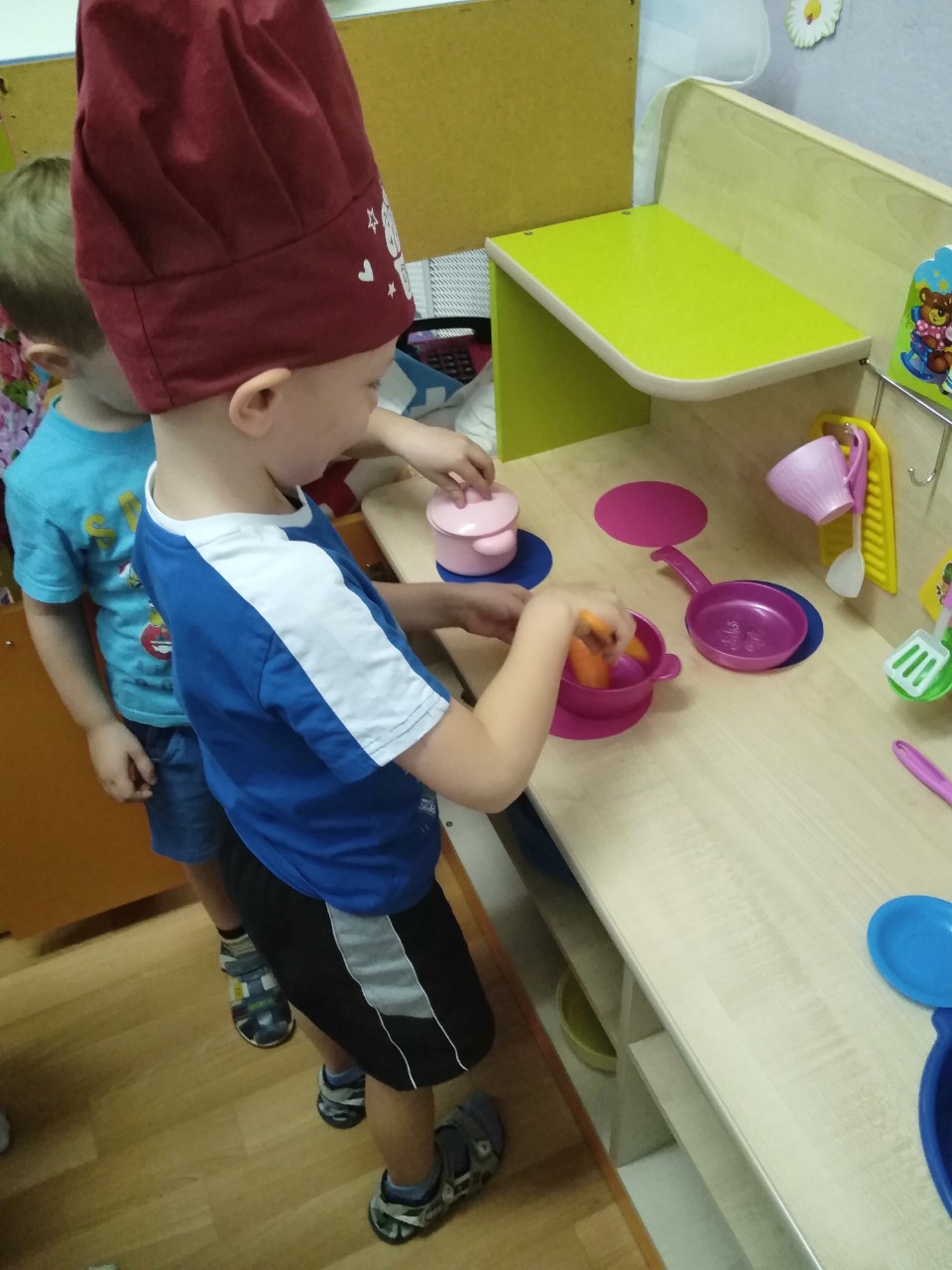 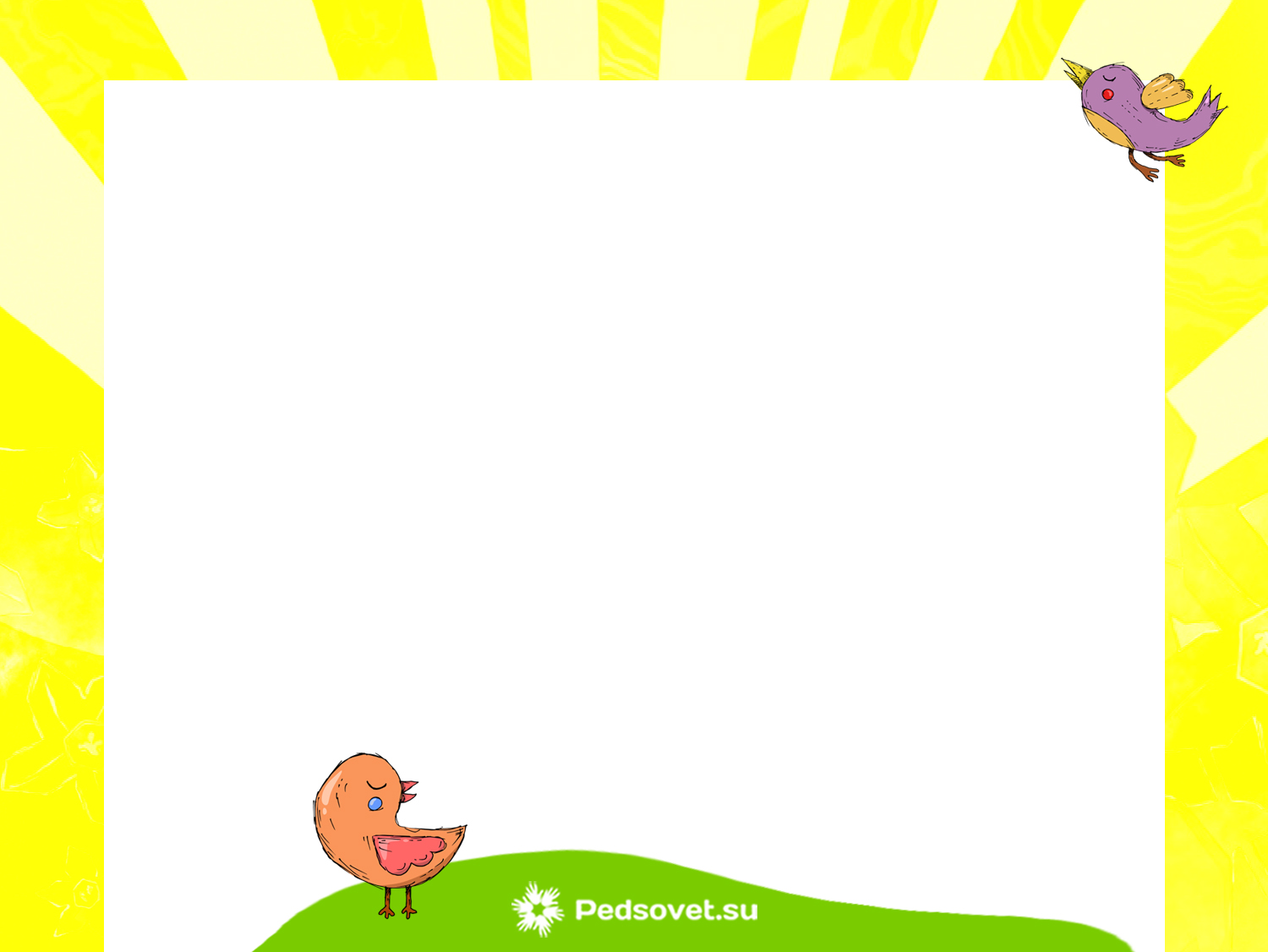 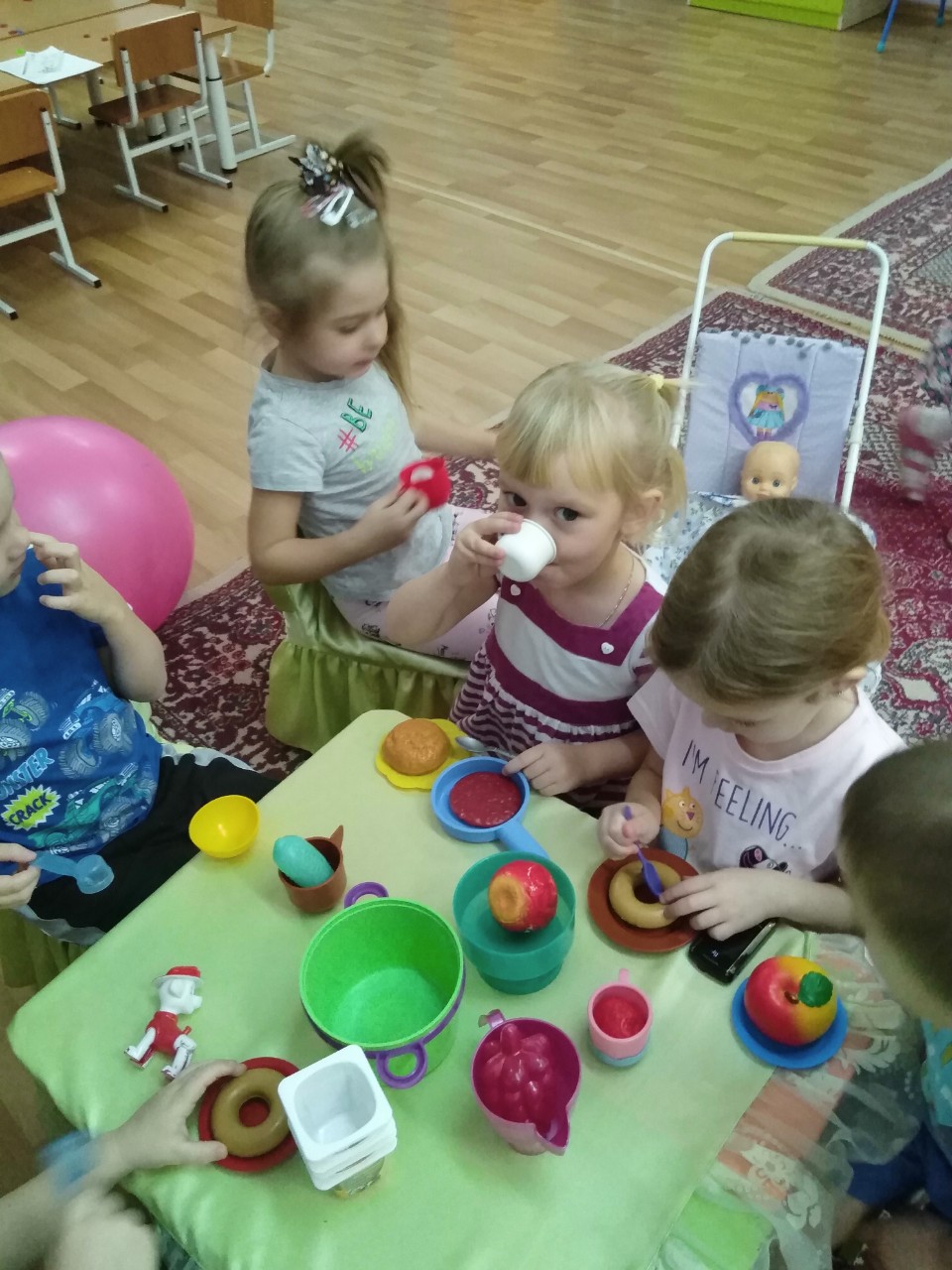 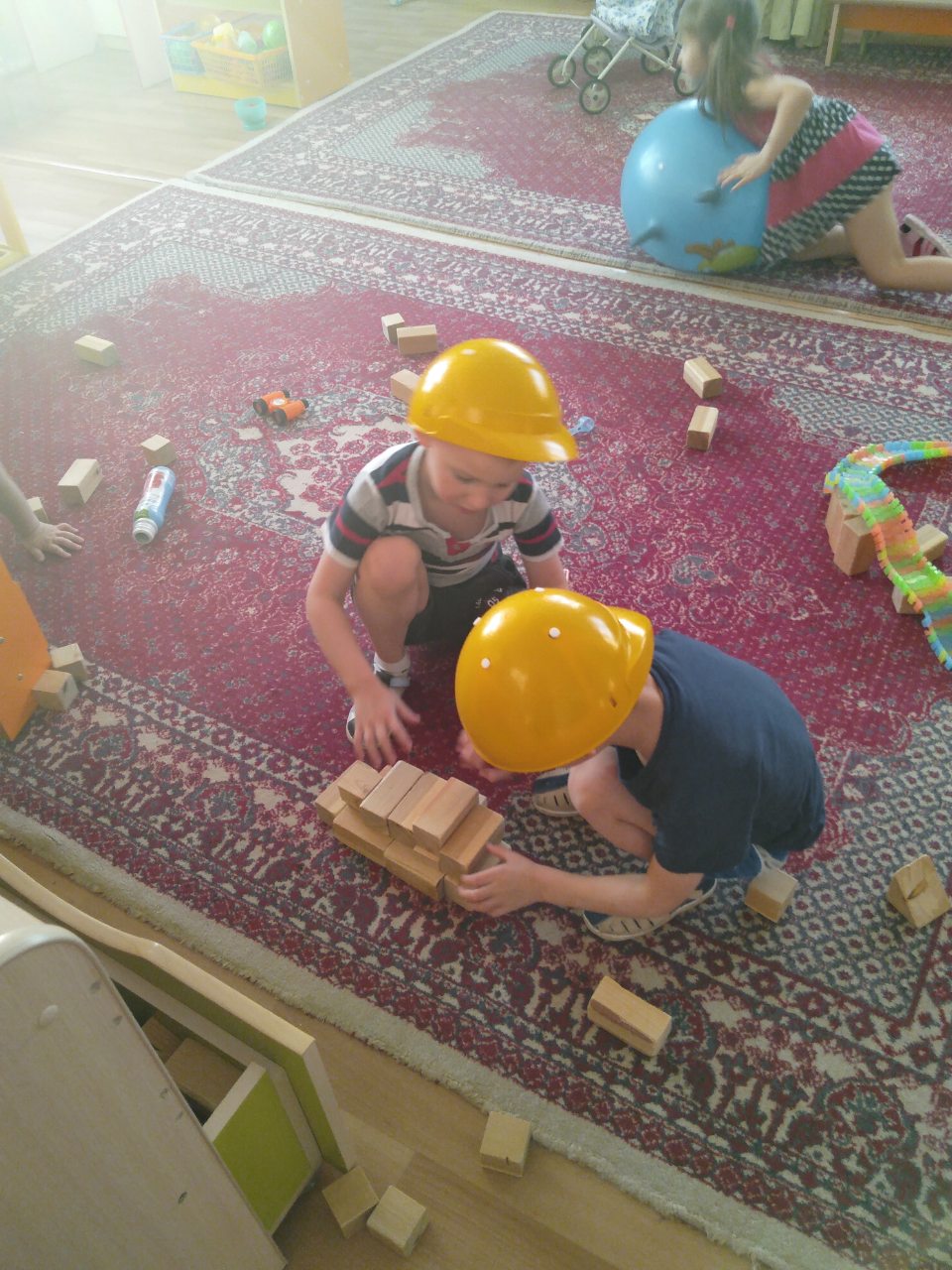 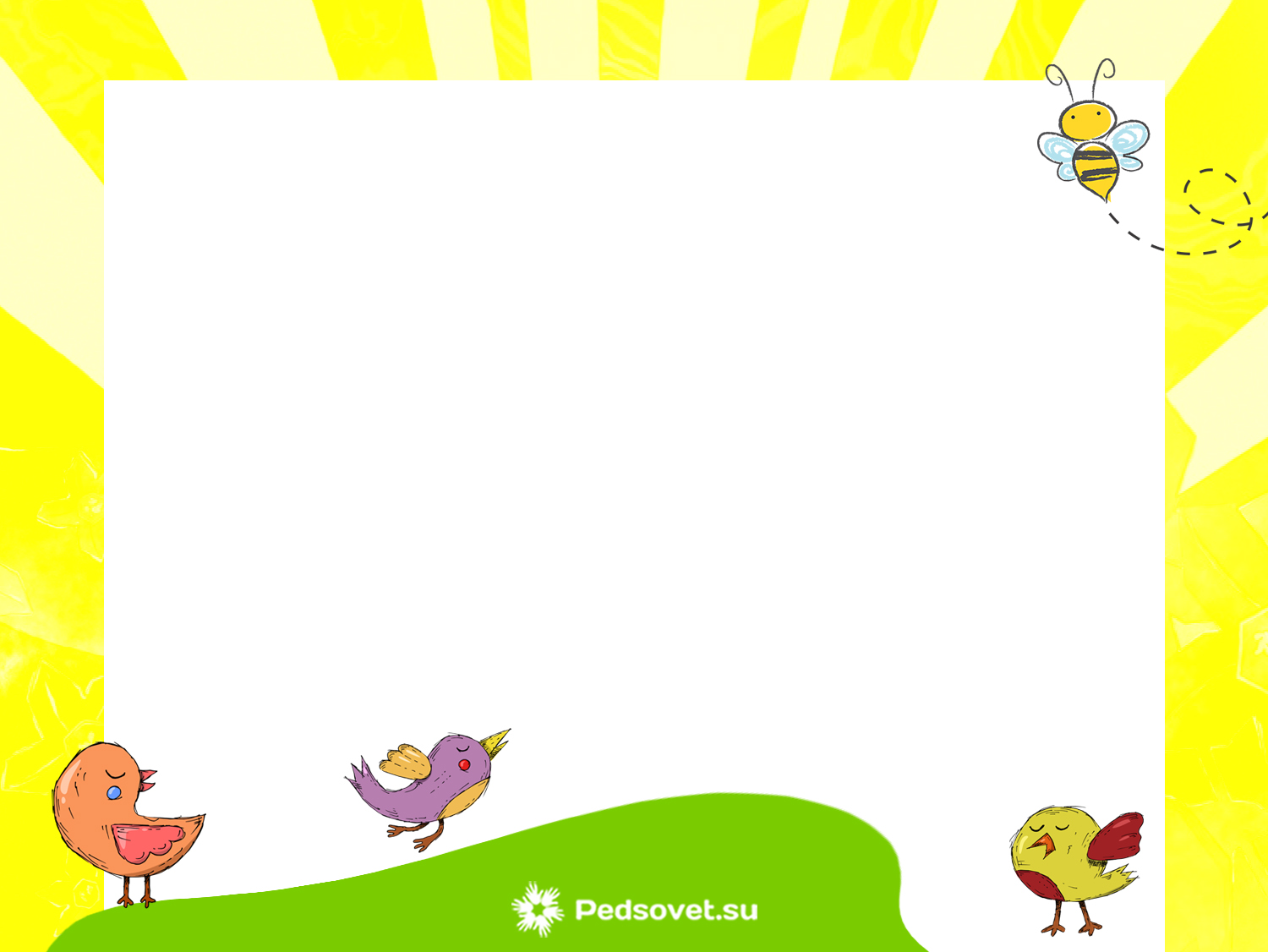 Продукты можно сделать:
Из фольги и теста
Из фетра
Из салфеток
Из губок
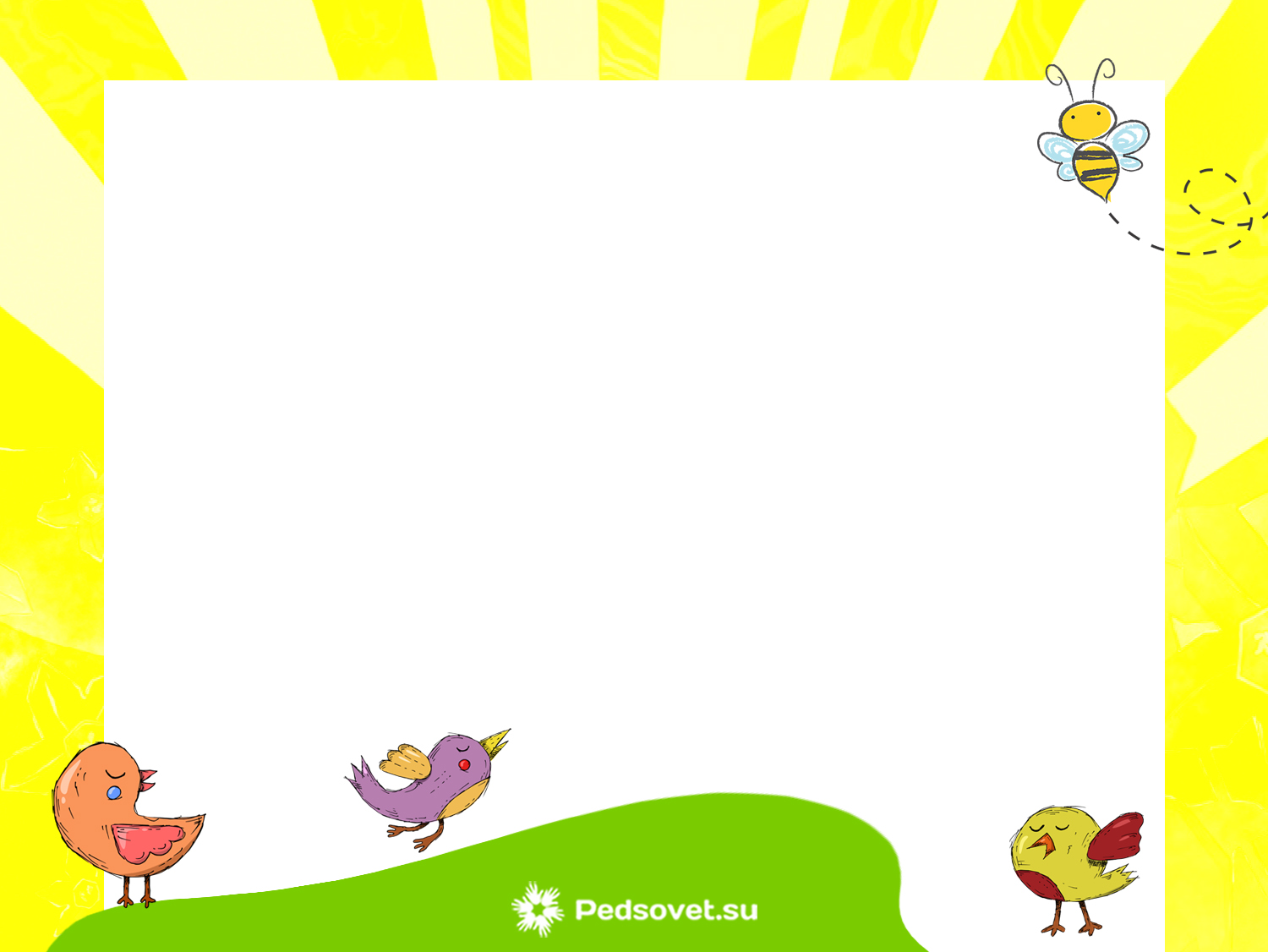 Из фольги и теста
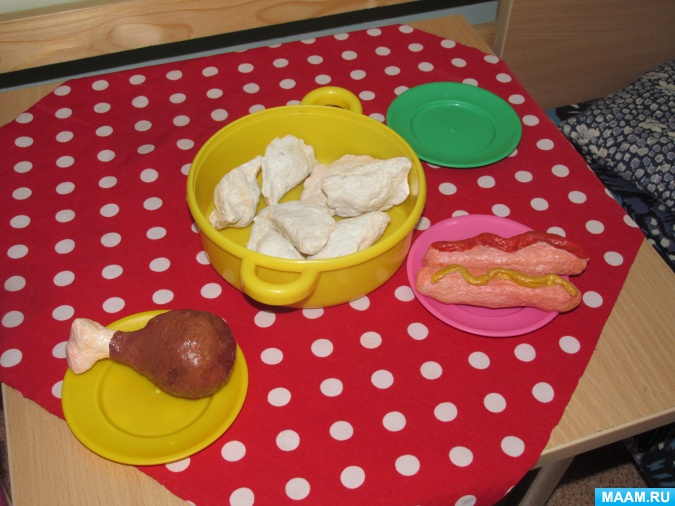 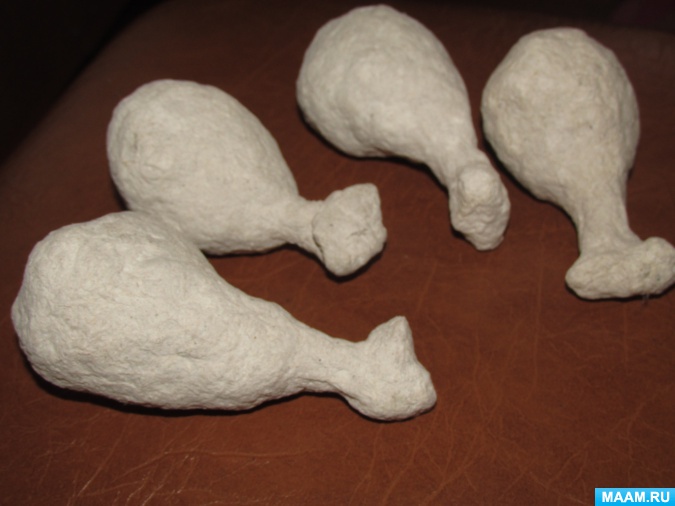 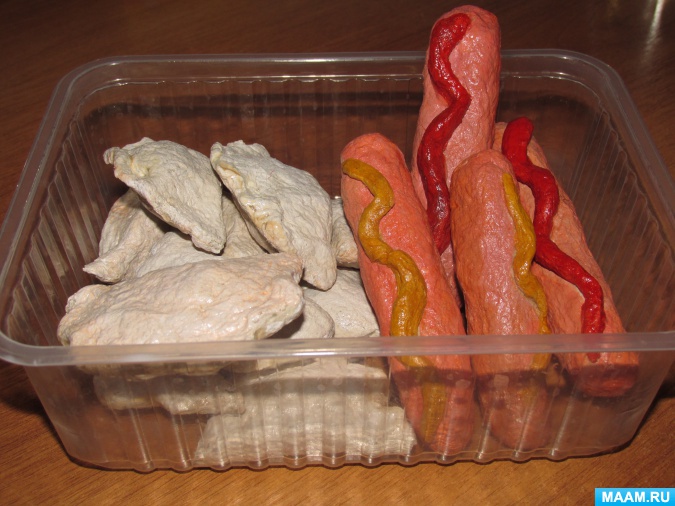 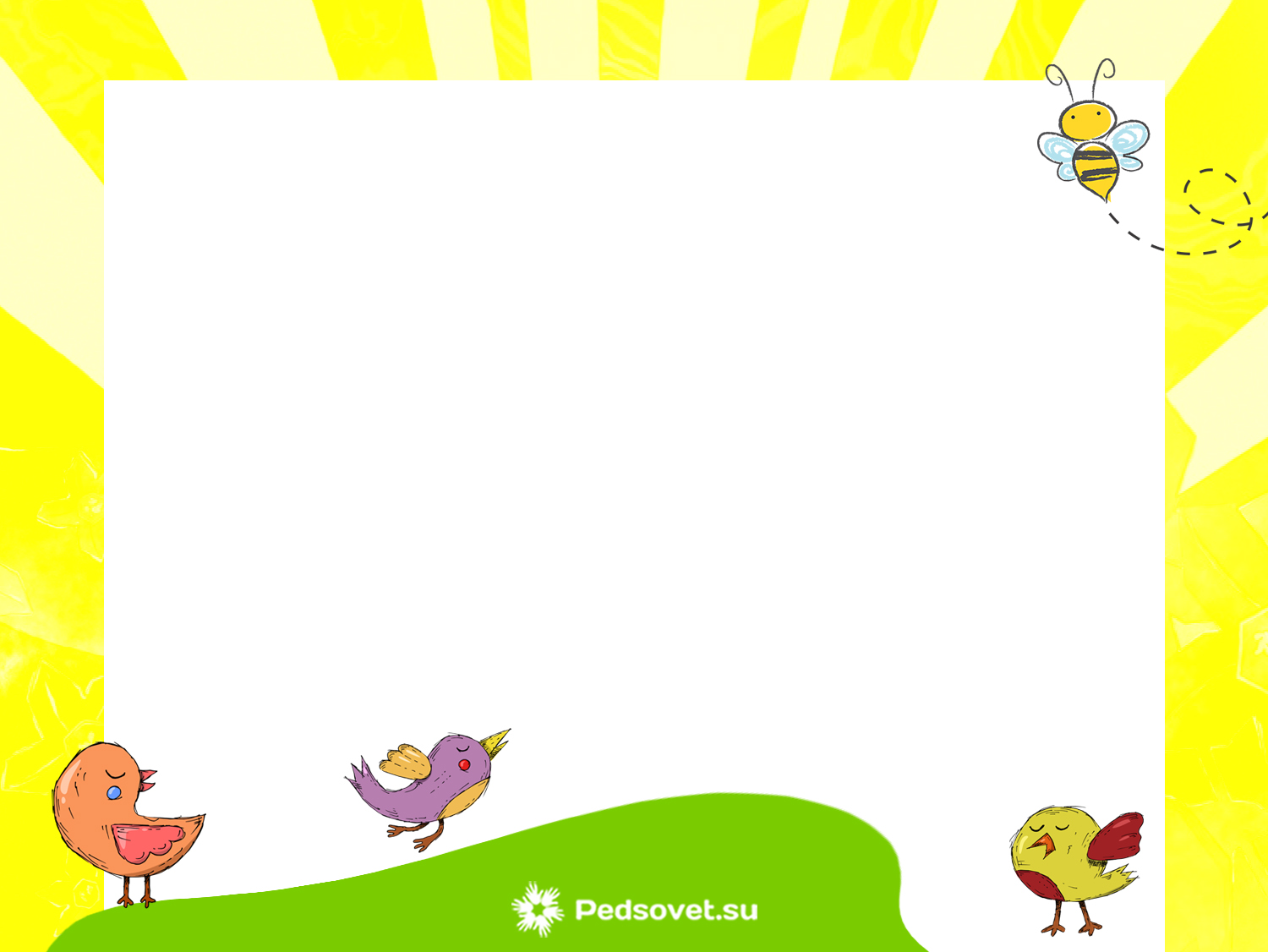 Из фетра
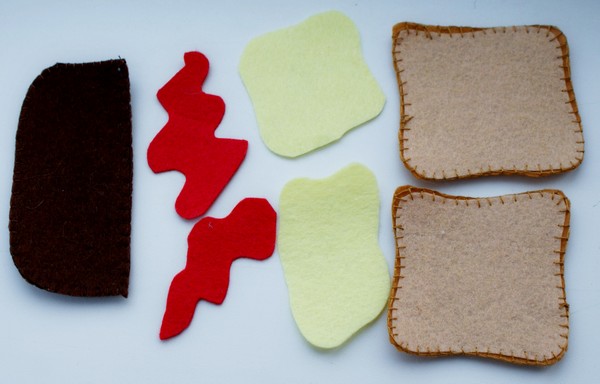 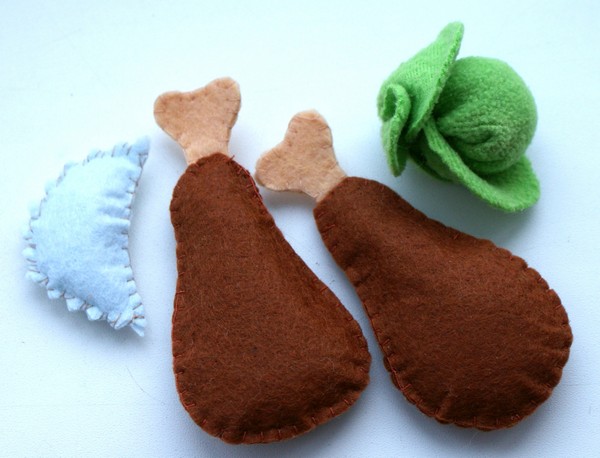 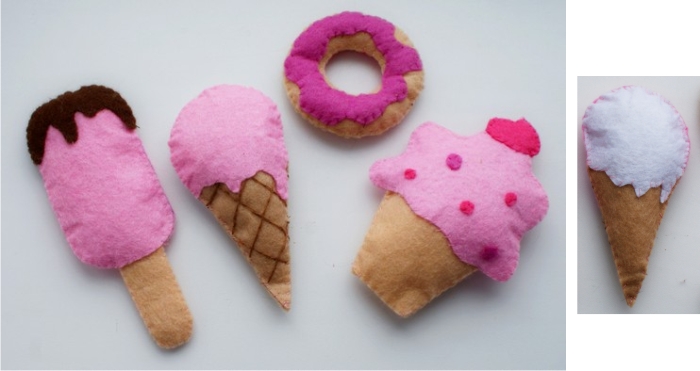 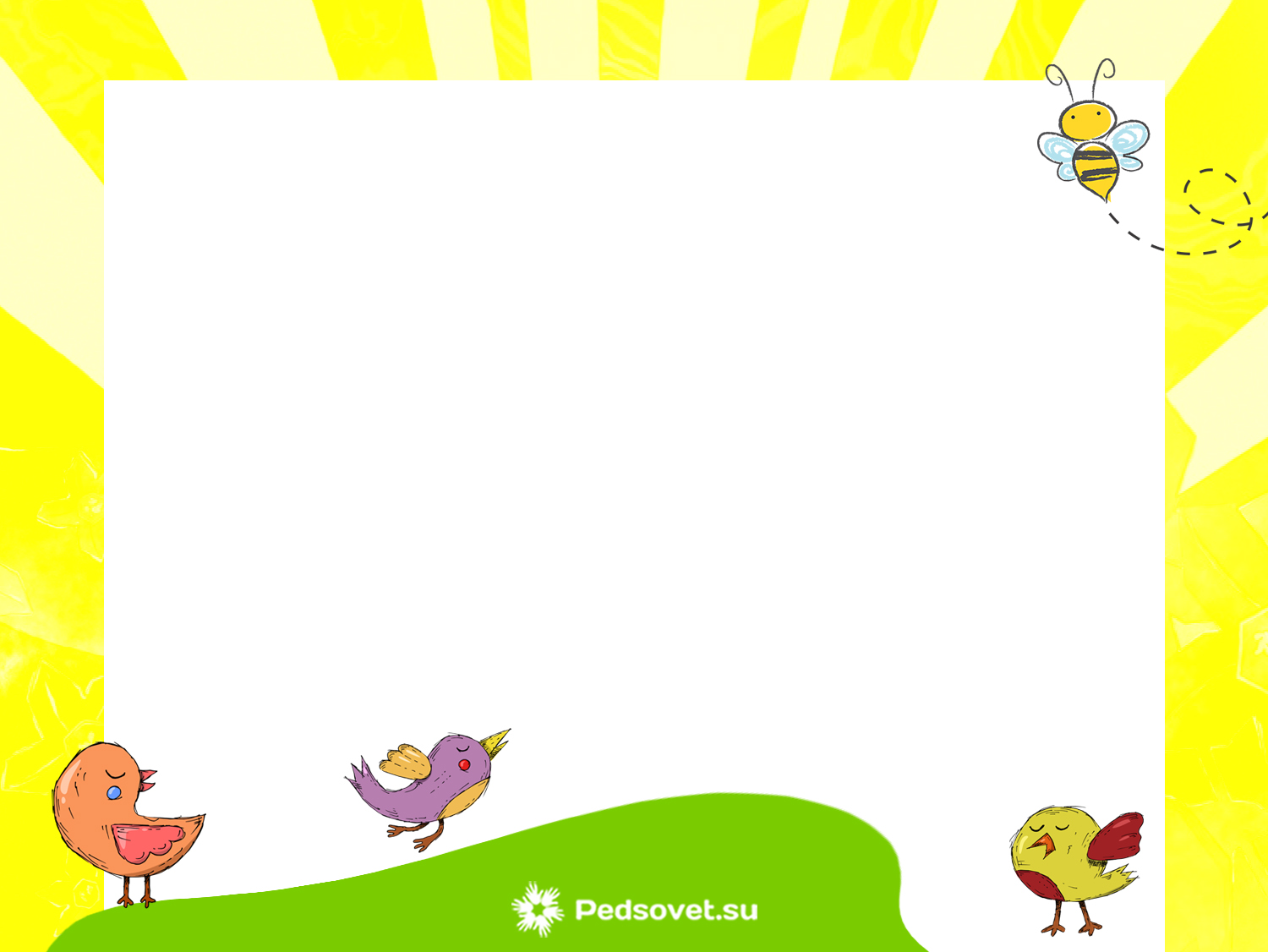 Из салфетки
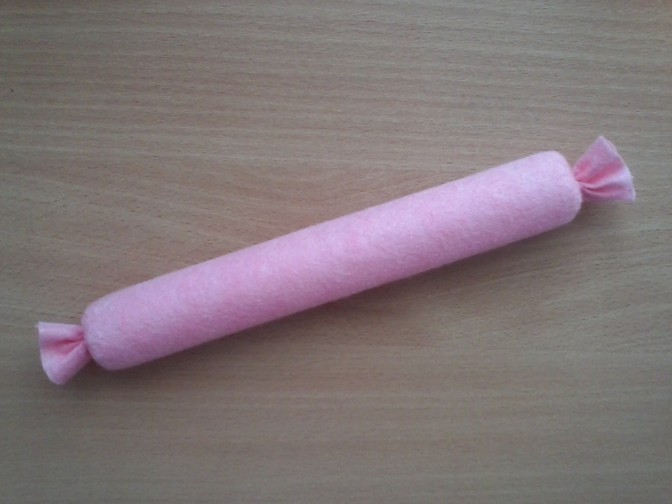 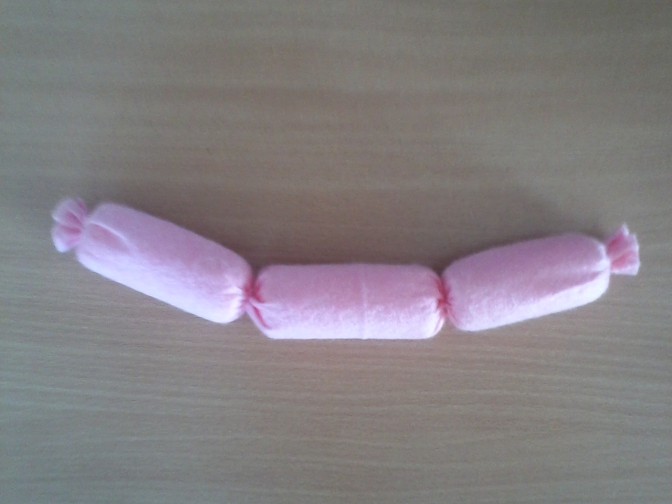 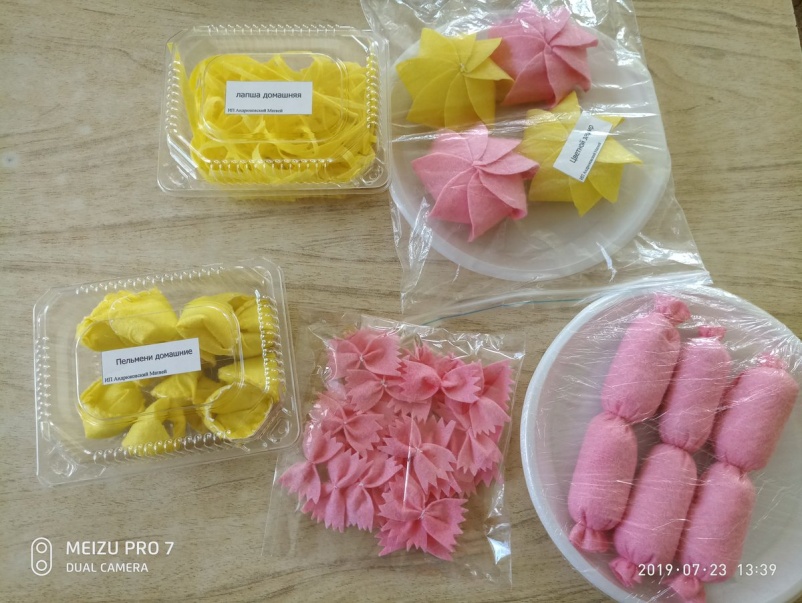 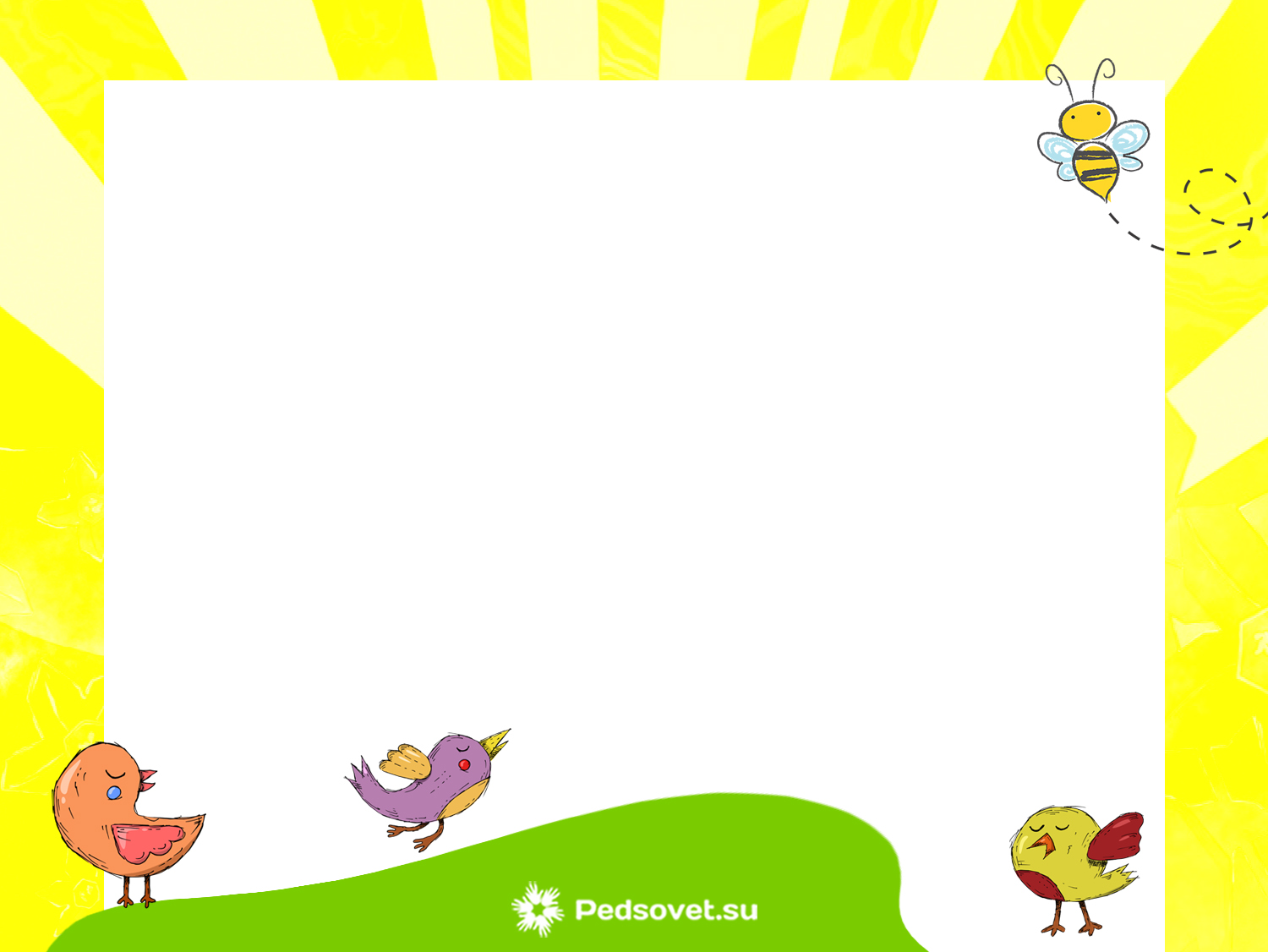 Из губок
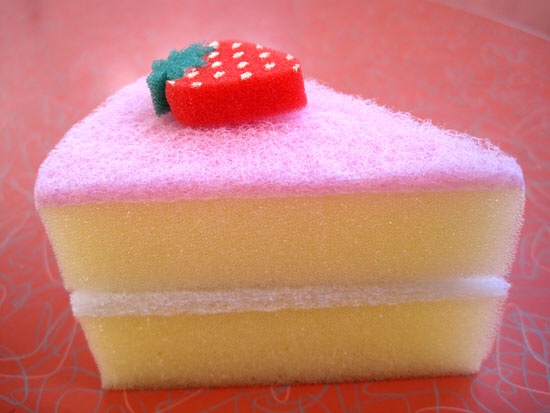 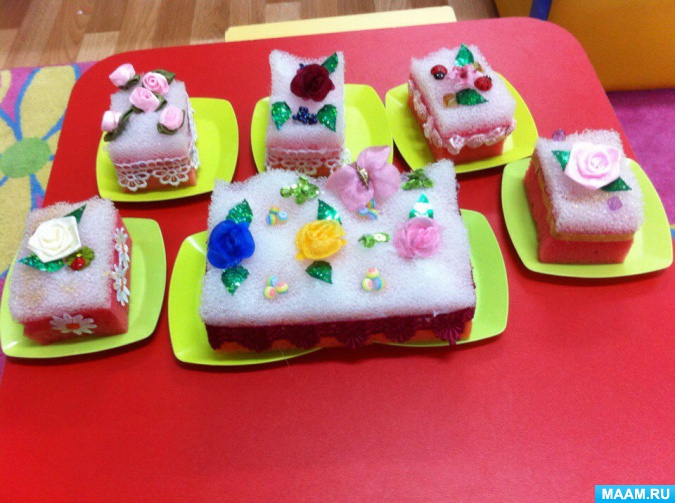 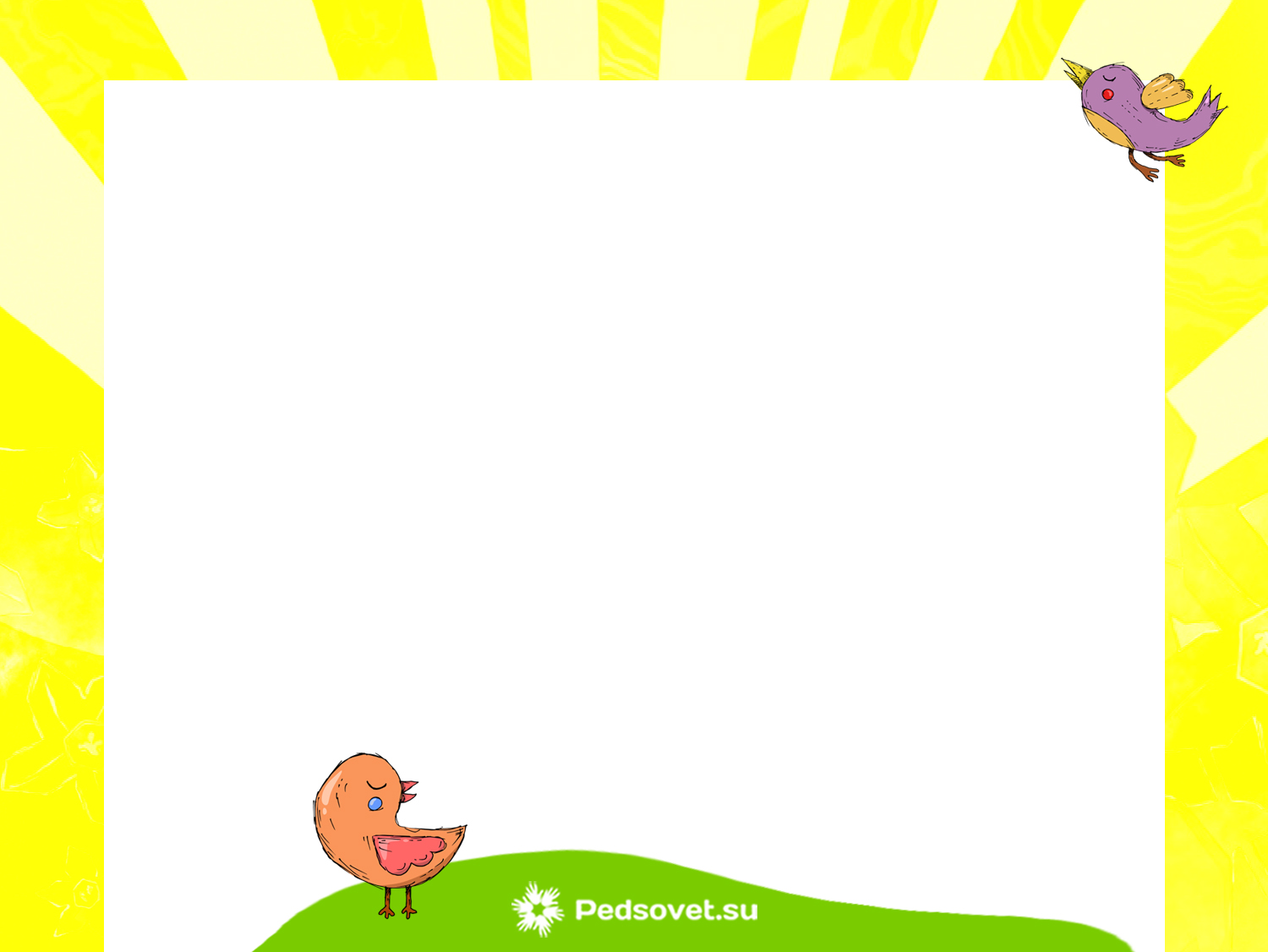 Текст слайда
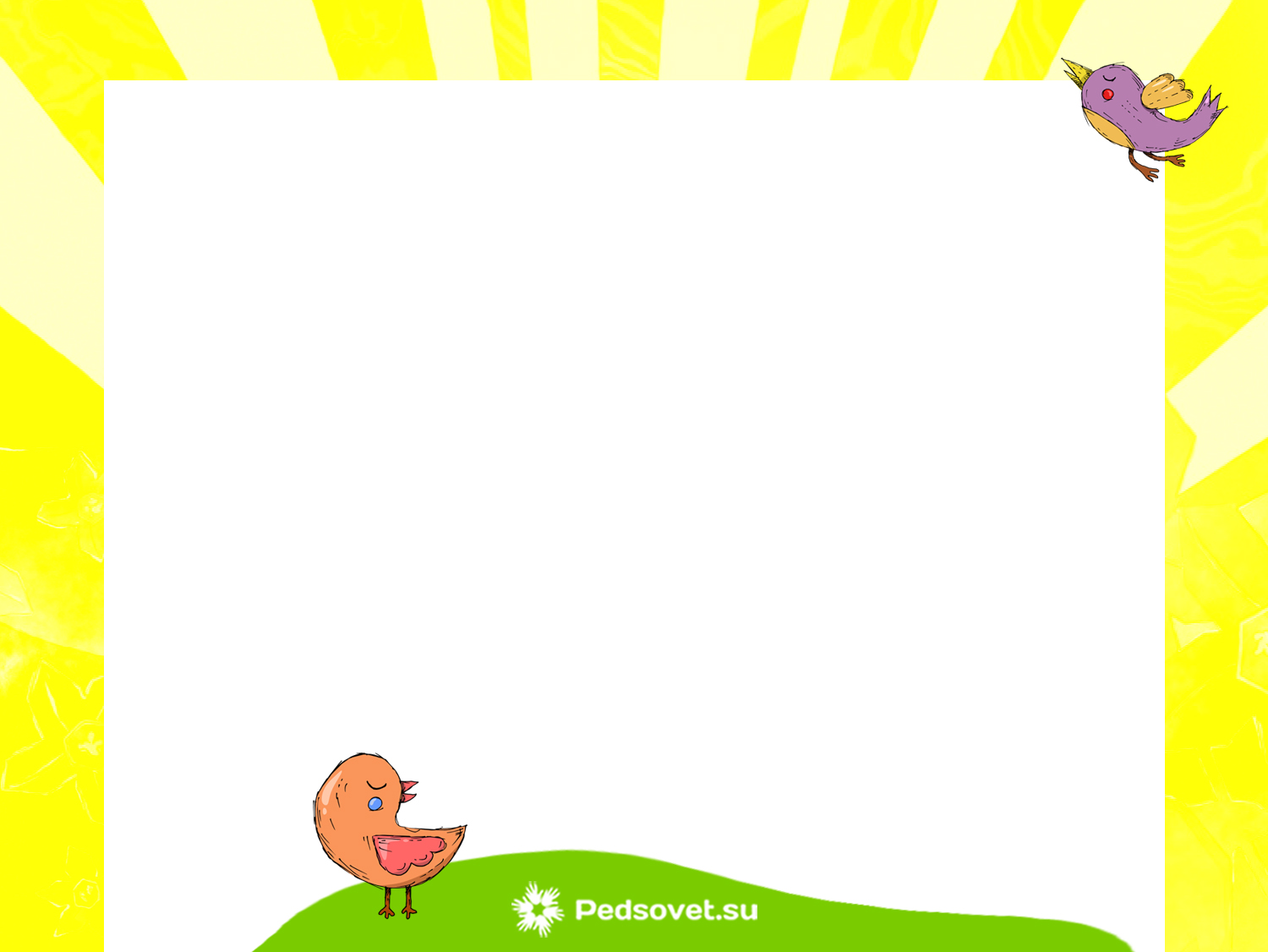 Текст слайда